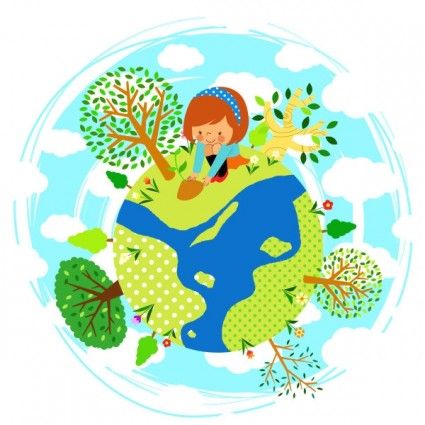 EXPLORACIÓN  DEL ENTORNO NATURAL
Retroalimentación - Finalización  primer semester 2023
Explora el entorno, observando, manipulando y formulando preguntas sobre los cambios que ocurren en el entorno natural (personas, animales, plantas, lugares y cuerpos celestes).

  Describe lo que llama su atención sobre los cambios que ocurren en el entorno natural (personas, animales, plantas, lugares). 

 Relata situaciones relacionadas con fenómenos naturales, formulando preguntas y comentando lo que ha llamado su atención. 

 Predice las consecuencias de un fenómeno natural que observa o conoce. 

 Nombra algunas características de personas, animales y plantas en diferentes etapas de su proceso de crecimiento. 

 Describe los cambios que ocurren en el proceso de crecimiento de personas, animales y plantas que observa.
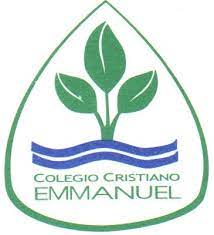